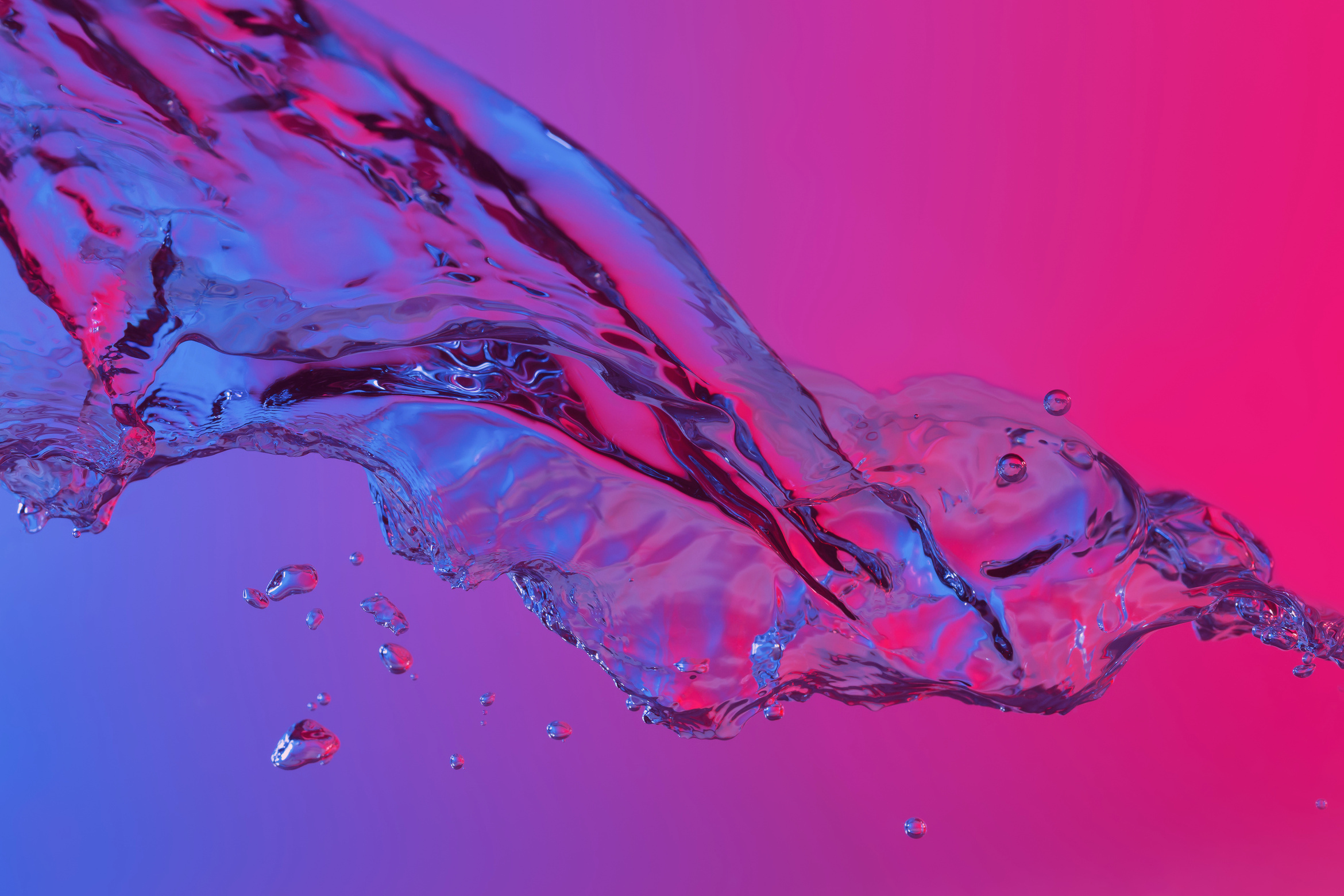 RELAKSACJA POPRZEZ MUZYKĘ
PARTNERZY:
LIDER:
Czym jest muzyka i relaks?
Muzyka [łac. gr.] sztuka, której tworzywem są percypowane przez ludzi dźwięki, wytwarzane przez nich głosem i/lub za pomocą instrumentów muzycznych.
Relaks, odprężenie, odpoczynek – stan fizycznego i psychicznego odprężenia. Może być osiągany w procesie relaksacji. Stan relaksu charakteryzuje się zmniejszeniem napięcia mięśniowego (tonusu), tempa pracy serca i ciśnienia krwi, spowolnieniem oddechu. W stanie relaksu zmienia się aktywność elektryczna mózgu – pojawia się rytm fal alfa.
Czym jest muzykoterapia?
Muzykoterapia – dziedzina posługująca się muzyką lub jej elementami w celu przywracania zdrowia lub poprawy funkcjonowania osób z różnorodnymi problemami natury emocjonalnej, fizycznej lub umysłowej (np. zaburzenia depresyjne, zaburzenia nerwicowe, zaburzenie osobowości; zob. też psychopatologia, dobrostan subiektywny).
Muzykoterapia
TRADYCJE STOSOWANIA MUZYKI W TERAPII SIĘGAJĄ JUŻ
czasów plemiennych, kiedy szaman w czasie rytuałów leczniczych stosował śpiew, grę na instrumentach i taniec (zob. ekstaza w religiach naturalnych). 
Obecnie jest to dziedzina oparta na podstawach naukowych, w której muzykoterapeuta w procesie kształcenia musi przyswoić wiedzę z zakresu wielu dyscyplin naukowych (m.in. psychologia, medycyna, pedagogika, psychoterapia).
Co to jest medytacja?
Słowo medytacja wywodzi się z  meditatum, łacińskiego terminu oznaczającego rozważać, zagłębiać się w myślach.
Medytacja jest dyscypliną polegającą na skierowaniu umysłu i uwagi do wewnątrz oraz skupieniu się na jednej myśli, obrazie, obiekcie lub uczuciu. Medytacja jest czasami nazywana regulacją uwagi (lub treningiem uwagi). Różne praktyki medytacyjne można dalej zdefiniować w zależności od przedmiotu medytacji, niezależnie od tego, czy umysł jest skupiony na oddechu, mantrze, ciele, bóstwie czy atrybutach takich jak bezruch, spokój, miłość itp.
Cel medytacji
Cel medytacji różni się w zależności od stosowanej techniki. Niektóre z nich wprowadzają spokój, inne zmniejszają stres, wnoszą wgląd lub oświecenie, inne wzbudzają pewność siebie i kreatywność, inne pracują z wzorami myśli i uczuć, inne odpowiadają na najbardziej podstawowe i przyziemne pytania, inne odpowiadają na najbardziej dociekliwe i mistyczne pytania, a jeszcze inne łączą to wszystko.
Rodzaje medytacji
spokojne miejsce z jak najmniejszą liczbą elementów rozpraszających

specyficzna, wygodna pozycja (siedzenie, leżenie, chodzenie lub inne pozycje)

skupienie uwagi (specjalnie wybrane słowo lub zestaw słów, przedmiot lub odczucia oddechowe)

otwarta postawa (pozwalanie, by rozproszenia przychodziły i odchodziły naturalnie, bez oceniania ich)
Historia medytacji
Najstarszym dowodem na praktykę medytacji są malowidła ścienne w dolinie Indusu z okresu od około 5000 do 3500 lat p.n.e.
Pierwsza odnotowana wzmianka o medytacji pochodzi z tekstów wedyjskich w Indiach z około 1500 roku p.n.e. 
Mistrzowie w Chinach i Japonii pisali o medytacji, ale eksperci generalnie uznają mistrzów indyjskich za prekursorów całego zakresu medytacji.
Około 500 roku p.n.e. mnisi buddyjscy regularnie praktykowali medytację w Japonii i Chinach, ponieważ jej korzyści rozprzestrzeniły się w całej Azji. 
Ważny okres popularyzacji medytacji sięga 653 roku p.n.e, kiedy mnich o imieniu Dosho powrócił do swojej rodzinnej Japonii po wizycie w Chinach. Podczas pobytu w Chinach Dosho odkrył buddyzm zen, a następnie przywiózł nowe filozofie do swojej ojczyzny.
Rozprzestrzenianie się medytacji w Chinach i Japonii wywołało zainteresowanie medytacją wśród azjatyckich uczonych, którzy potrafili czytać i pisać. Punktem kulminacyjnym było opublikowanie arcydzieła jogi i medytacji, „Bhagavad Gity”, około 400 roku p.n.e.
Około 20 p.n.e greccy filozofowie wspominali w swoich tekstach o medytacji. Często mówili o znaczeniu codziennej medytacji . Filozofowie ci uważali medytację za ważną część wewnętrznej refleksji .
Medytacja:
zmniejsza stres
kontroluje lęk lub niepokój
poprawia koncentrację
pomaga w kontrolowaniu pragnień lub uzależnień
poprawia zdrowie psychiczne
pomaga kontrolować ból
poprawia samoświadomość
zmniejsza szkodliwe stany zapalne
1.Zmniejszenie stresu
Podczas medytacji twoja uwaga skupia się na chwili obecnej, co pozwala wejść w stan relaksu, który może pomóc uwolnić twój umysł od wielu rozproszeń powodujących stres. Zwykle stres psychiczny i fizyczny powoduje wzrost poziomu kortyzolu, hormonu stresu. Wywołuje to wiele szkodliwych skutków stresu, takich jak uwalnianie zapalnych substancji chemicznych zwanych cytokinami.
Efekty te mogą zakłócać sen, sprzyjać depresji i lękowi, zwiększać ciśnienie krwi oraz przyczyniać się do zmęczenia i mętnego myślenia.
Badania: w 8-tygodniowym badaniu medytacja uważności zmniejszyła reakcję zapalną spowodowaną stresem.
Badania konsekwentnie pokazują, że medytacja pomaga zmniejszyć poziom kortyzolu, hormonu stresu.
2.Kontroluje lęk lub niepokój
Medytacja może obniżyć poziom stresu, co przekłada się na mniejszy niepokój.
Po przeanalizowaniu 47 badań z Johns Hopkins University (obejmujących ponad 3 500 osób) lekarze doszli do wniosku, że programy medytacji uważności mogą pomóc złagodzić lęk, zgodnie z metaanalizą opublikowaną w JAMA Internal Medicine.
Kolejna meta analiza obejmująca prawie 1 300 osób dorosłych również wykazała, że ​​medytacja może zmniejszyć lęk. Warto zauważyć, że efekt ten był najsilniejszy u osób z najwyższym poziomem lęku.
Jedno z badań wykazało również, że 8 tygodni medytacji uważności pomogło zmniejszyć objawy lękowe u osób z uogólnionym zaburzeniem lękowym.
Niektóre badania sugerują, że różne ćwiczenia uważności i medytacji mogą zmniejszać poziom lęku.
Medytacja może również pomóc w kontrolowaniu lęku związanego z pracą. Jedno z badań wykazało, że pracownicy, którzy korzystali z aplikacji do medytacji uważności przez 8 tygodni, doświadczyli poprawy samopoczucia oraz zmniejszenia stresu i napięcia związanego z pracą w porównaniu z osobami z grupy\kontrolnej.
3.Poprawa koncentracji
Medytacja jest jak trening siłowy zwiększający mięśnie. Regularne praktykowana pomaga zwiększyć siłę i wytrzymałość Twojej uwagi.
Jedno z badań wykazało, że ludzie, którzy słuchali taśmy medytacyjnej, doświadczyli większej uwagi i dokładności podczas wykonywania zadania, w porównaniu z osobami z grupy kontrolnej.
Podobne badanie wykazało, że osoby, które regularnie praktykowały medytację, lepiej radziły sobie z zadaniem wzrokowym i miały większą koncentrację uwagi niż osoby bez żadnego doświadczenia medytacyjnego.
Co więcej, w jednym z przeglądów w stwierdzono, że medytacja może nawet odwrócić wzorce w mózgu, które przyczyniają się do błądzenia umysłu, zamartwiania się i słabej uwagi.
Nawet medytacja przez krótki czas każdego dnia może Ci pomóc. Jedno z badań wykazało, że medytacja stosowana przez zaledwie 13 minut dziennie, po 8 tygodniach poprawiła uwagę i pamięć.
4.Pomaga kontrolować pragnienia lub uzależenia
Dyscyplina umysłu, którą możesz rozwinąć poprzez medytację, może pomóc Ci przełamać uległość względem uzależnień poprzez zwiększenie samokontroli i świadomości wyzwalaczy zachowań uzależniających. 
Badania wykazały, że medytacja może pomóc ludziom nauczyć się przekierowywać swoją uwagę, zarządzać emocjami i impulsami oraz zwiększać zrozumienie ich przyczyn.
Jedno badanie z udziałem 60 osób leczonych z powodu zaburzeń związanych z używaniem alkoholu wykazało, że praktykowanie medytacji transcendentalnej przez 3 miesiące wiązało się z niższym poziomem stresu, niepokoju psychicznego i głodu alkoholu.
Medytacja może również pomóc w kontrolowaniu apetytu. Przegląd 14 badań wykazał, że medytacja uważności pomogła uczestnikom zmniejszyć emocje i napady objadania się.
5.Poprawa zdrowia psychicznego
Niektóre formy medytacji mogą prowadzić do poprawy obrazu siebie i bardziej pozytywnego spojrzenia na życie.
Na przykład jeden przegląd terapii stosowanych u ponad 3500 osób dorosłych wykazał, że medytacja uważności ogranicza objawy depresji.
Podobnie przegląd 18 badań wykazał, że osoby stosujące terapie medytacyjne doświadczyły zmniejszonych objawów depresji w porównaniu z osobami z grupy kontrolnej.
Inne badanie wykazało, że osoby, które ukończyły ćwiczenie medytacyjne, doświadczały mniej negatywnych myśli w odpowiedzi na oglądanie negatywnych obrazów w porównaniu z osobami z grupy kontrolnej.
Co więcej, zapalne substancje chemiczne zwane cytokinami, które są uwalniane w odpowiedzi na stres, mogą wpływać na nastrój, prowadząc do depresji. Przegląd kilku badań sugeruje, że medytacja może również zmniejszyć depresję poprzez zmniejszenie poziomu tych zapalnych substancji chemicznych.
6.Pomaga kontrolować ból
Twoja percepcja bólu jest połączona z twoim stanem umysłu i może być podwyższona w stresujących warunkach.
Niektóre badania sugerują, że włączenie medytacji do rutyny może być korzystne w kontrolowaniu bólu.
Na przykład jeden przegląd 38 badań wykazał, że medytacja uważności może zmniejszyć ból, poprawić jakość życia i zmniejszyć objawy depresji u osób z przewlekłym bólem.
Duża meta analiza badań z udziałem prawie 3500 uczestników wykazała, że ​​medytacja wiązała się ze zmniejszeniem bólu.
Osoby medytujące i niemedytujące doświadczały tych samych przyczyn bólu, ale osoby medytujące wykazały większą zdolność radzenia sobie z bólem, a nawet doświadczały zmniejszonego odczuwania bólu.
7.Poprawa samoświadomości
Niektóre formy medytacji mogą pomóc ci rozwinąć silniejsze zrozumienie siebie, pomagając ci stać się najlepszą wersją siebie.
Na przykład medytacyjne pytania o siebie wyraźnie mają na celu pomóc ci rozwinąć większe zrozumienie siebie i tego, jak odnosisz się do ludzi wokół ciebie.
Inne formy uczą rozpoznawać myśli, które mogą być szkodliwe lub autodestrukcyjne. Chodzi o to, że gdy zdobędziesz większą świadomość swoich nawyków myślowych, możesz skierować je w stronę bardziej konstruktywnych wzorców.
Jeden przegląd 27 badań wykazał, że praktykowanie tai chi może wiązać się z poprawą poczucia własnej skuteczności, co jest terminem używanym do opisania wiary osoby we własne możliwości lub zdolność do pokonywania wyzwań.
W innym badaniu 153 dorosłych, którzy używali aplikacji do medytacji uważności przez 2 tygodnie, doświadczyło zmniejszonego poczucia samotności i zwiększonego kontaktu społecznego w porównaniu z osobami z grupy kontrolnej.
Dodatkowo doświadczenie w medytacji może rozwijać bardziej kreatywne umiejętności rozwiązywania problemów.
8.Zmniejsza szkodliwe stany zapalne
Stan zapalny to reakcja układu odpornościowego organizmu mająca na celu usunięcie czynnika uszkadzającego tkanki organizmu. W niektórych przypadkach to dobra rzecz – to wynik pracy twojego organizmu w celu zaatakowania alergenu lub infekcji. Ale przewlekłe zapalenie powoduje zmiany strukturalne w organizmie, które są powiązane z kilkoma poważnymi chorobami przewlekłymi, takimi jak rak, cukrzyca , IBS , a nawet choroba Alzheimera.
Medytacja może pomóc złagodzić te szkodliwe skutki. W badaniu opublikowanym w czasopiśmie Brain, Behavior, and Immunity naukowcy przeprowadzili trening medytacji uważności lub zapisali ich do ogólnego programu poprawy zdrowia. Po ośmiu tygodniach użyli ognistego kremu z kapsaicyną, aby wywołać reakcję zapalną na skórze – po prostu dlatego, że łatwiej jest przetestować swoją skórę niż mózg.
Odkryli, że uczestnicy medytujący wykazywali znacznie mniejszą reakcję zapalną w porównaniu z tymi, którzy tego nie robili, co sugeruje, że medytacja może potencjalnie zmniejszać przewlekłe stany zapalne w twoim ciele.
Jak medycja wpływa na mózg?
Badania wykazały, że medytacja może zmienić strukturę i funkcję mózgu na kilka sposobów:
Powiększa korę przedczołową. Ten obszar mózgu jest odpowiedzialny za racjonalne podejmowanie decyzji. Badania wykazały, że medytacja zwiększa istotę szarą (komórki mózgowe) w tym regionie. 
Zmniejsza ciało migdałowate. Ciało migdałowate jest kluczową strukturą mózgu znaną jako ośrodek emocjonalny – odgrywa rolę w generowaniu negatywnych emocji i agresji oraz odpowiada za reakcje obronne. Mniejsze ciało migdałowate występujące u ludzi u bardziej uważnych i wiąże się z większą kontrolą emocjonalną. Objętość ciała migdałowatego jest pozytywnie skorelowana z wielkością sieci społeczne
Zwiększa objętość hipokampu. Ten hipokamp jest kluczem do uczenia się i zapamiętywania. Zaledwie kilka tygodni praktyki medytacji uważności zwiększyło rozmiar tego obszaru mózgu. 
Powiększa ogólną istotę szarą. Istota szara, ciała komórek mózgowych ważne dla mocy przetwarzania i powiązane z inteligencją, wydają się wzrastać wraz z treningiem medytacyjnym. 
Zwiększa aktywność fal mózgowych gamma o wysokiej amplitudzie. Fale gamma o wysokiej częstotliwości korelują ze stanami podwyższonej świadomości i błogości. Wykazano, że osoby długotrwale medytujące mają większą aktywność fal gamma zarówno przed, jak i podczas medytacji.
Jak często medytować?
Medytacja jest twoją praktyką i nie ma dobrego ani złego sposobu jej wykonywania. Aby zdecydować, jak często medytować, musisz zanurzyć się w praktyce i znać odpowiedź na dwa kluczowe pytania:
Na jakim poziomie ćwiczysz?
Jakie są twoje oczekiwania wobec medytacji?
Na przykład, jeśli jesteś początkujący, codzienne medytowanie przez pół godziny byłoby dla ciebie praktycznie niemożliwe. Ilość ciągłej uwagi, jaką musimy rozwinąć podczas dłuższych sesji medytacyjnych, przychodzi wraz z czasem i praktyką. Z drugiej strony, jeśli starasz się wyeliminować stres poprzez medytację, weekendowe odosobnienie może nie być dla ciebie tak pomocne, jak codzienne praktyki.
Częstotliwość medytacji zależy głównie od poziomu, na jakim praktykujesz (początkujący, średniozaawansowany lub zaawansowany) oraz wyniku praktyki medytacyjnej.
Oto przybliżony przewodnik po częstotliwości i długości medytacji, która może ci pomóc. Szacunki są przybliżone i mogą się różnić w różnych warunkach.
Medytacja - sposób na więcej radości
Badania potwierdzają, że u osób regularnie medytujących zmniejsza się liczba negatywnych, a zwiększa liczba pozytywnych stanów psychicznych. Ludzie ci są bardziej spontaniczni i mniej zależni od zewnętrznych czynników, łatwiej nawiązują kontakty z innymi i w większym stopniu akceptują siebie.
Medytacja: różne techniki
Istnieją dwa główne sposoby medytowania. 
Pierwszy to medytacje zwrócone do wewnątrz, mające na celu zagłębienie się w swej osobowości, rozwiązywanie problemów i dokonywanie pozytywnych zmian w życiu. Są to wszelkie techniki wykorzystujące autohipnozę i wizualizację, także mantry i praktyki jogi.
Medytacja: 
różne techniki
Drugi nurt to medytacje zwrócone na zewnątrz. Poprawiają one koncentrację, zwiększają radość życia oraz spontaniczność. Pozwalają żyć "tu i teraz", z mniejszym bagażem przeszłości. Są szczególnie przydatne w procesach uczenia się i pracy twórczej. Można je wykonywać z otwartymi oczami, w trakcie codziennych zajęć. Punktem wyjścia w każdej medytacji jest rozluźnienie. Ale ono nie jest właściwym celem. Ma jedynie przygotować umysł do zwiększonej koncentracji. W niektórych formach, np. buddyzmie tybetańskim, wejście w ten stan ułatwia powtarzanie mantr, w innych – wizualizacje albo koncentrowanie się na oddechu lub pojedynczym przedmiocie. Jedne szkoły przywiązują wagę do pozycji i układu ciała (asany jogi, mudry), inne kładą nacisk na trening uwagi niezależny od pozycji ciała.
Medytacja uniwersalna, opracowana specjalnie dla ludzi Zachodu (skierowana do wewnątrz)

Wybierz słowo lub krótką frazę, która jest zakorzeniona w systemie twoich wierzeń (np. zdanie modlitwy). Usiądź w ciszy, w wygodnej pozycji (np. na krześle ze stopami opartymi mocno o podłogę). Zamknij oczy, rozluźnij mięśnie i oddychaj powoli. Robiąc wydech, powtarzaj z uwagą (nie mechanicznie) swoją frazę. Nie zastanawiaj się, czy dobrze medytujesz. Kiedy w twoim umyśle pojawią się jakieś myśli, nie zwracaj na nie uwagi - łagodnie przechodź do powtarzanych przez siebie słów. Po medytacji nie wstawaj natychmiast. Kontynuuj siedzenie z zamkniętymi oczami przez ok. minutę. Powoli pozwól wrócić myślom. Po otwarciu oczu posiedź jeszcze minutę, nim wstaniesz. Ćwicz raz lub dwa razy dziennie po 10-20 minut.
Medytacja na spacerze (skierowana na zewnątrz)
Istnieje powiedzenie: "zen jest twoim codziennym życiem". To znaczy, że medytować można w każdej chwili, nawet podczas wykonywania codziennych zajęć. Dobrym treningiem będzie medytacja w trakcie spaceru (po lesie, plaży). Nie rozmawiaj wtedy z nikim i staraj się o niczym nie myśleć. Stawiaj kroki w skupieniu, powoli, wyczuwając ziemię pod stopami. Wyobrażaj sobie, że z każdym krokiem wnika w twoje ciało energia ziemi, a z góry spływa energia nieba. Patrz przed siebie, ogarniając szerokim spojrzeniem otoczenie. Niech umysł rejestruje widoki, zapachy, dźwięki, ale niech nie zatrzymuje się na żadnym z nich. Skup się na byciu "tu i teraz", delektuj się chwilą.
Medytacja qigong (skierowana na zewnątrz)
Usiądź w spokojnym miejscu na krześle lub na podłodze. Wyprostuj kręgosłup. Powoli zamknij oczy, wycisz się i skoncentruj na dantian, czyli punkcie poniżej pępka, w głębi jamy brzusznej. Weź cienki, ale głęboki wdech – aż do dantian, zatrzymaj na chwilę powietrze i wypuść je spokojnie. Oddychaj nosem. Rób to powoli, cały czas koncentrując się na dantian. Skup uwagę na brzuchu, który powiększa się i kurczy. Jeśli pojawią się jakieś myśli, zignoruj je i wróć do ćwiczenia. Medytuj przez 10-20 minut. Potem otwórz oczy i posiedź jeszcze chwilę.
Podsumowując, regularna medytacja poprawia ogólny stan zdrowia, a szczególnie:
obniża ciśnienie krwi
likwiduje arytmię serca
usuwa ból (także migrenowy)
obniża poziom lęku
leczy łagodne formy depresji
podwyższa samoocenę
Bibliografia
Dziękujemy za uwagę.

Więcej informacji na temat projektu na stronie:

https://kreatywnidlabiznesu.pl/develop-your-creativity/
Sfinansowane ze środków UE. Wyrażone poglądy i opinie są jedynie opiniami autora lub autorów i niekoniecznie odzwierciedlają poglądy i opinie Unii Europejskiej lub Europejskiej Agencji Wykonawczej ds. Edukacji i Kultury (EACEA). Unia Europejska ani EACEA nie ponoszą za nie odpowiedzialności.
PARTNERZY:
LIDER: